Preparing for the job market
Sarah K. Bruch
Agenda
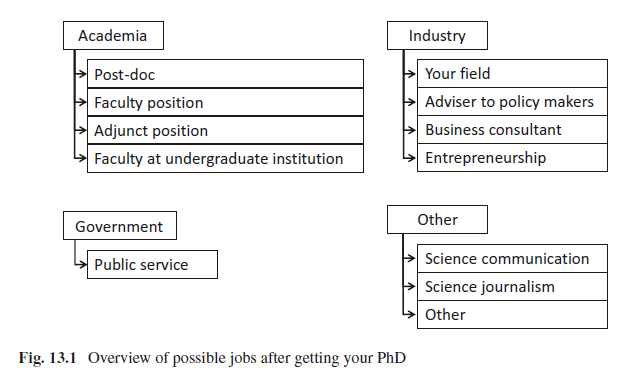 Lots of different types of jobs!
Source: Lantsoght, Eva. 2018. “Navigating Career Options After Your PhD.” Pg. 257-287 in The A-Z of the PhD Trajectory: A Practical Guide for a Successful Journey. Springer Publishing.
Timelines for academic and non-academic research jobs
Vary by field and discipline 
For many disciplines/fields start in late summer or early fall w/ job posting listed   
Vary by type of organization 
Academic jobs more likely to follow specific timeline 
government and industry jobs more likely year-round openings  
Several months long process 
Lots of preparation of materials prior to actual application 
Typically substantial time between initial application and interview phases
Academic Job Market
General Overview and Timeline
Types of research jobs: Academic
Lots of academic job locations
vary in terms of tier/prestige of institution, schools, and departments 
range from R1 (research intensive) institutions to less research intensive (R2/R3)
prestige/ranking of institutions and programs/departments vary
Vary in terms of types of institutions: 
Doctoral and masters (i.e. schools with graduate programs)
BA-focused schools (range from state schools, private schools, liberal arts etc.)
Vary in terms of expectations for job – more teaching-focused jobs vs classic 20-20-40 jobs (teaching, service, and research)
Resources: UChicago Grad Guide to Academic Careers (link)
Types of research jobs: Academic
Lots of different types of academic positions
Post-docs
Vary in terms of expectations for job – (teaching, service, and research)
Tenure-track vs contractual professorships 
Visiting assistant and adjunct professorships 
Staff scientists at research centers or institutions affiliated with university or college
Resources: UChicago Grad Guide to Academic Careers (link)
Types of research jobs: Nonacademic
Government/public service (federal, state and local governments, agencies, departments etc. research directors, policy directors etc.)
Policy research organizations – many types  (Abt, AIR, MDRC, Rand, Mathematica, Brookings, Urban Institute, etc.)
Small, single-issue nonprofits to for-profit firms with thousands of employees  
Research centers within universities (poverty research centers at Wisconsin, Kentucky, Michigan, Washington, Stanford, Davis, Columbia; education research centers at Vanderbilt, Penn, Wisconsin, Washington, etc.)
Institutional assessment and research positions within universities 
Nonprofit and service delivery organizations (United Way, local nonprofits, etc.)
Job Search
Finding Positions of Interest
Regularly check professional association and other HE job listings
Use your social and professional networks to find out about opportunities & notify on market
Selecting Positions to Apply For 
Determine the type of jobs you are interested in (i.e. teaching-focused, research-focused)
Apply for jobs that are a match or fit with your expertise and interests
Apply broadly (to jobs you are qualified for), don’t be overly narrow in your focus on an ideal job
Academic Research Job listing websites
Sociology and Criminal Justice
ASA job bank (link)
ACS career center & positions (link)
Policy and Administration
APPAM job listings (link) 
NASPAA career resources (link)
APSA job listings (link)
Education 
AERA job listings (link)
Multi-Field and Discipline
Chronicle of Higher Education job listings (link)
Inside Higher Ed job listings (link)
HigherEd Jobs (link)
Policy and Research Job listing websites
APPAM job listings (link)
NASPAA career resources (link)
Chronicle of Higher Education job listings (link)
Inside Higher Ed job listings (link)
HigherEd Jobs (not only faculty positions) (link)  
USAJobs (link)
State and local government jobs (link)
Idealist.org (link)
ResourcesNon-academic jobs
General information about non-academic/AltAc jobs and resources (link)
Chronicle of Higher Education “The Ph.D.’s Guide to a Nonfaculty Job Search” (link)  
“For Would-Be Academics, Now Is the Time to Get Serious About Plan B (link)
ResourcesFederal Government jobs
Application via USAJOBS
Info on how to apply (link)
Webinars and info sessions on applying (link)
Important tips on applying for federal government research jobs
Some agencies use automated application review so be sure to get information on how to ensure your application materials are using key words from the position requirements.
Be sure to identify the appropriate level of position that you qualify for (positions are assigned levels or general equivalence scales/grades (i.e. GS-12 which specifies the required specialized experience, typically education and prior experience). 
Many positions allow for remote work, and you can filter positions for this.
Resourcesstate and local Government jobs
Many state government agencies (education, human services, etc.) have research positions (Director of Research, Director of Research and Evaluation, Director of Policy Analysis, etc.)  
Most states have employment listings available online on state government website
many state websites are inclusive of local govt positions
Definitions and descriptions of research vary
many inclusive of program evaluation, technical assistance, and performance management
Application materials
Most Commonly Required Elements
CV 
Cover letter
Research statement
Writing samples
Teaching statement, philosophy, evidence of effectiveness, student evaluations, or portfolio
Diversity or diversity, equity, and inclusion statement
Letters of recommendation
Preparation of Application Materials
Plan for 3-6 months of preparation
Revising draft documents by seeking input and feedback from advisors, mentors, and peers
Adapting and selecting materials for specific jobs
cover letter
What are some pieces of advice on how to write a cover letter for research position?
Super important document, not a pro-forma document!
Tailored to the specific position (i.e. describes the fit/match between you and the position and why you are the ideal candidate)
Introduction to your intellectual agenda (broader than dissertation, prospective not retrospective)
Provides narrative of your accomplishments (awards and recognitions, publications) and how these fit into your overall intellectual agenda 
Differentiated by type of positions (i.e. research/R1, teaching intensive, post-doc)
Resources: UNC cover letter resource (link); UI cover letter resource (link); 
Inside HE “How to Write a Successful Cover Letter” (link)
research statement & writing samples
What should be included in a research statement?
Crafting a narrative of yourself as a researcher 
Summary of research projects and contributions
Future plans for ongoing and new projects
What makes a good writing sample and how do I select which piece/s to submit?
Submit peer-reviewed published work when possible
Dissertation chapter(s) is common
Select writing sample that balances showcasing best work and most relevant to position
Resources: UW guide on writing research statements (link)
teaching materials
What kind of teaching materials should I be prepared to submit?
Positions vary in terms of what materials they request, most common is teaching statement, sometimes ask separately for teaching philosophy, evidence of effectiveness, student evaluations, or portfolio w/ sample syllabi.
Teaching statements typically include:
Statement of teaching philosophy
Description of teaching experience, classes taught or TA’ed
Description of what you can teach and are interested in teaching
Resources: Cornell teaching statement guide (link); Vanderbilt teaching statement guide (link)
diversity/dei materials
What do diversity or DEI statements typically include?
Past experiences, achievements, and work in relation to diversity/DEI
Description of understanding, values, perspectives related to diversity/DEI
Future goals and plans in relation to diversity/DEI
Resources: Inside HE piece on advice for graduate students in relation to DEI (link); 
U Penn resource (link); Tips for Writing DEI statement (link); UC-Berkeley rubric (link)
Letters of recommendation
What kinds of considerations should I be thinking of as I solicit letters of recommendation?
Who should I ask? 
Primary advisor and faculty members most familiar with your research 
Faculty you have worked with on other research projects or who can speak to your intellectual strengths and/or teaching expertise  
Different positions, different letter writers? 
Some consideration should be given to the position and which of your letter writers can provide the best account of your strengths in that area
Recent Experience Panel
Questions?
resources
Slide decks for previous sessions 
CV and Academic Bio Workshop
Presenting and Talking about Your Work
Preparing for Research Careers
Preparing for the Academic Job Market
Academic Publishing

Available on Biden School website at: https://www.bidenschool.udel.edu/student-resources
APPAM Podcast: The Wonk, Episode 3: The Public Policy Job Market 101 (link)